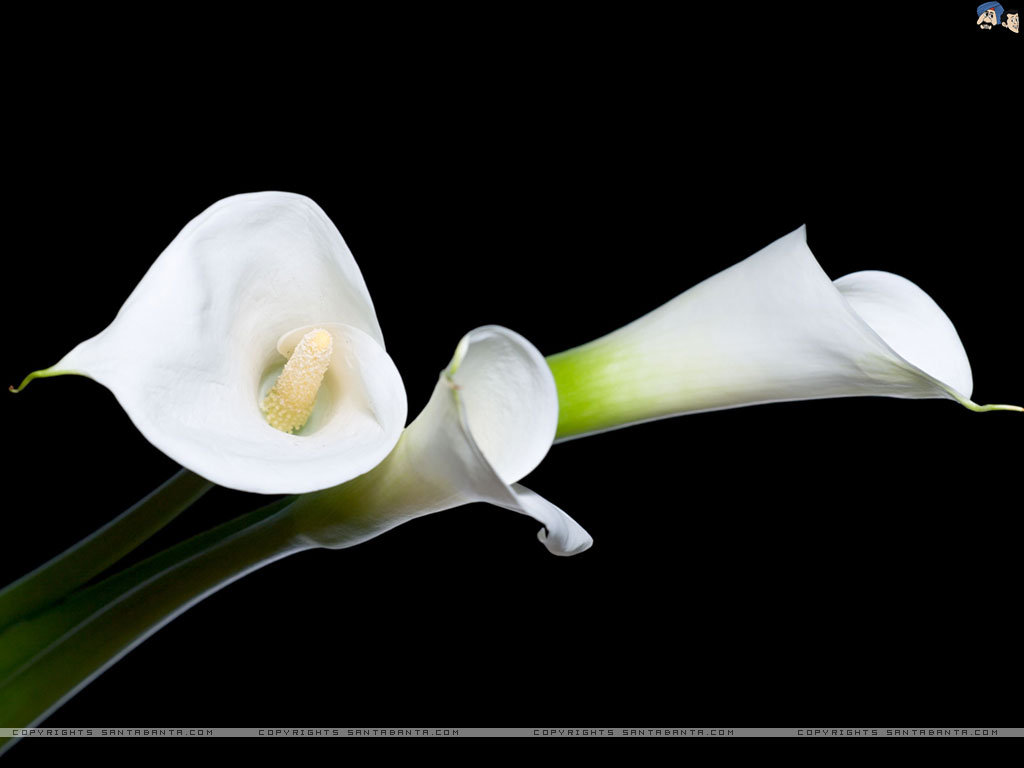 Welcome dear students.
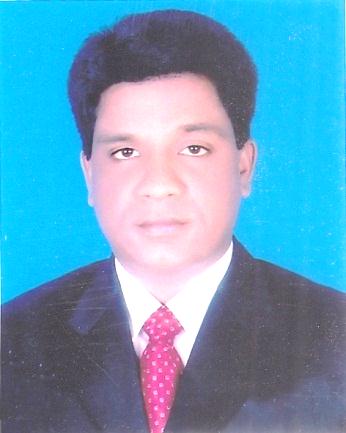 Class –viii
UNIT-6,LESSON-1
MOHAMMAD AZHARUL ISLAM
Assistant  Teacher  (English)
Hugra Habib Kader High School
Tangail Sadar Tangail
See the  picture
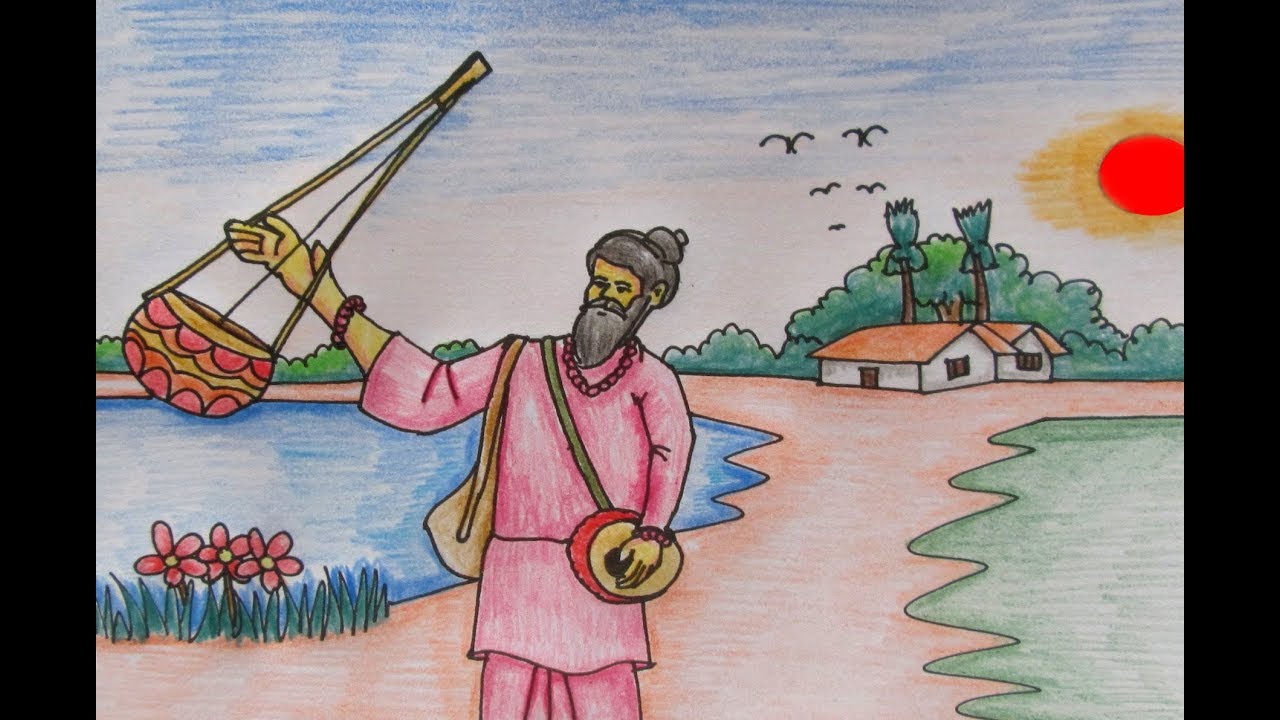 See the  picture
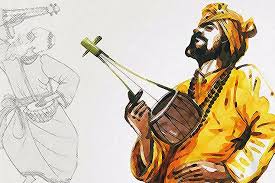 The head teacher is performing a renowned folk song.
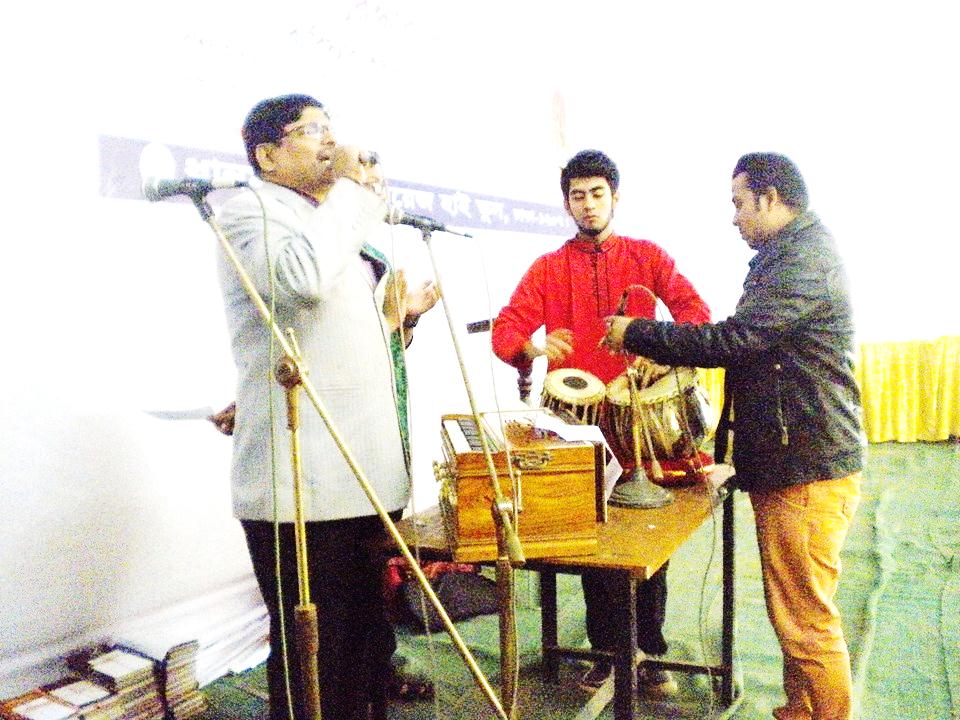 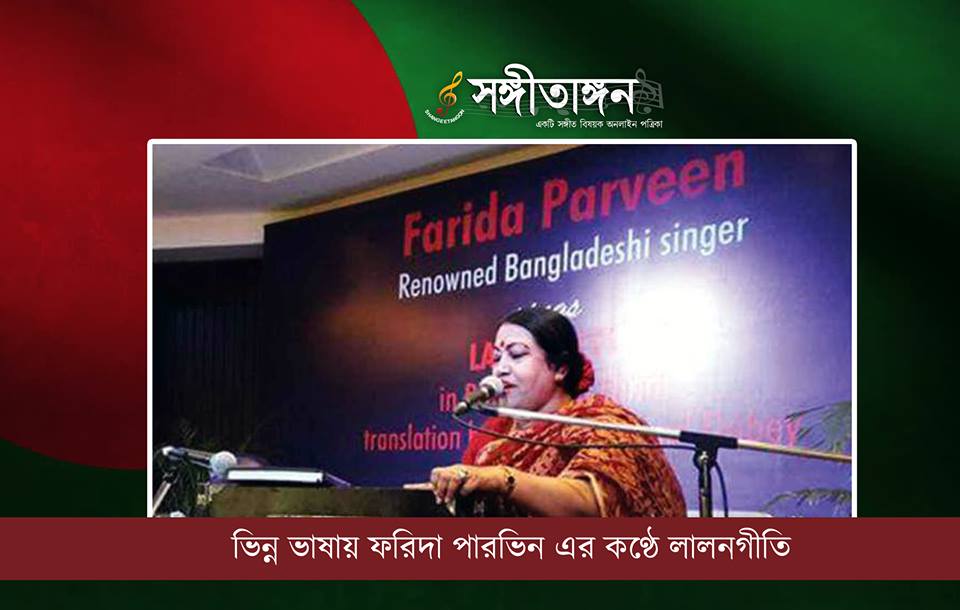 She is well known
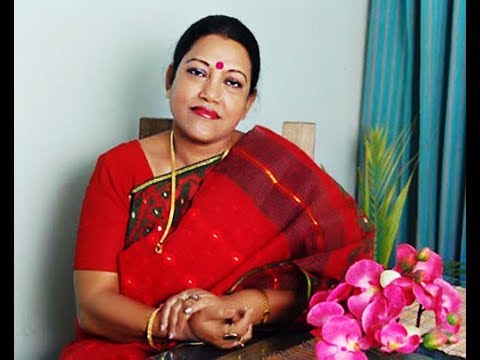 TODAY’S                                 TOPIC
OUR FOLK SONGS
class viii
UNIT-6,LESSON-1
LEARNING OUTCOMES
By the end of the lesson, the learners will be able to…
ask and answer questions.
introducing with folk songs, musical instruments, lyricists and singers
explain the words and phrases
write a paragraph
1.Can you sing a song? 
2.Can you play any of these musical instruments?
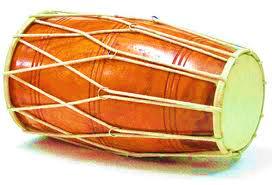 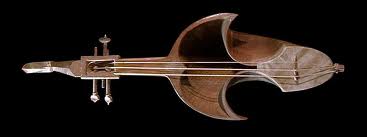 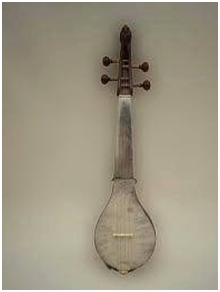 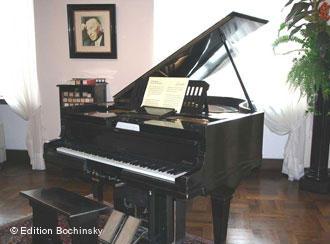 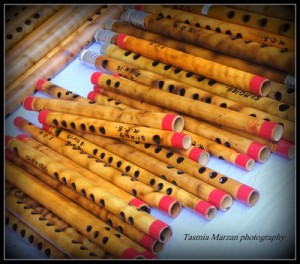 Can you play any of these instruments?
 Who can ?
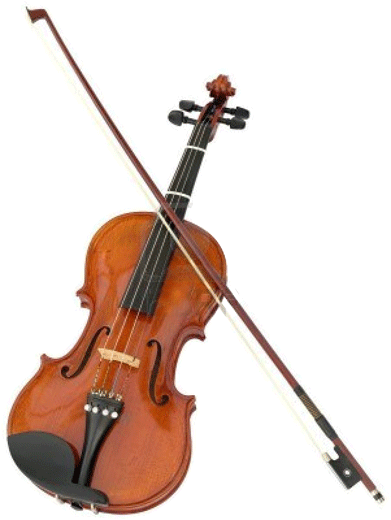 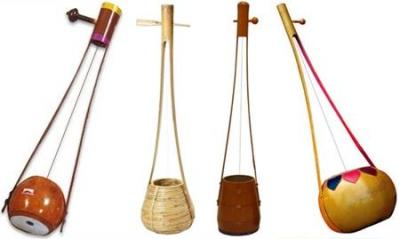 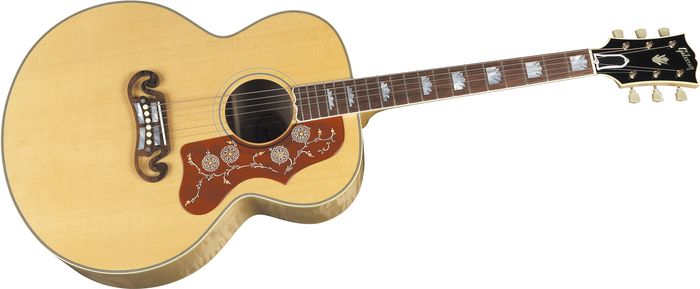 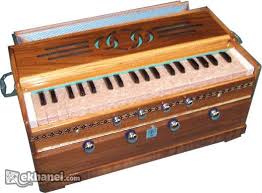 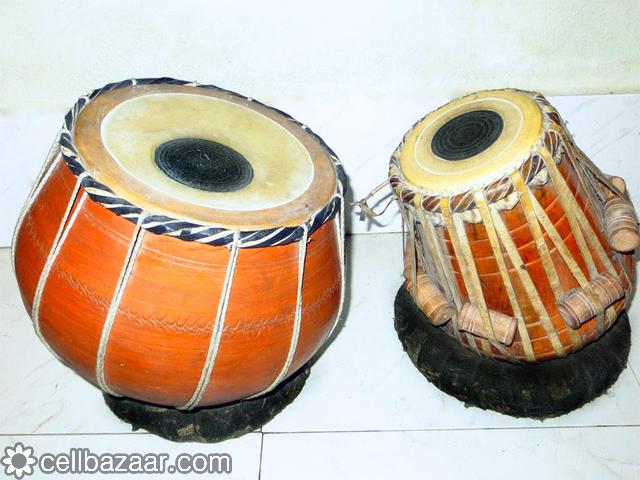 Can you name some well known folk singers?
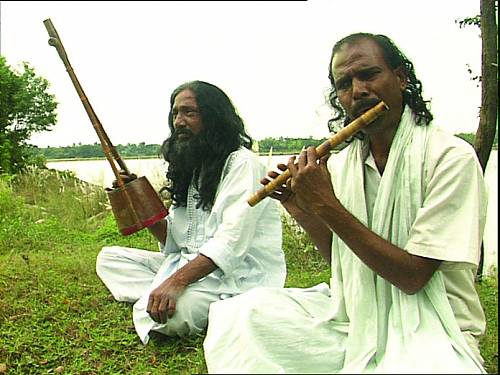 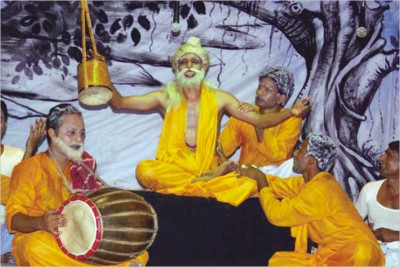 Group WORK
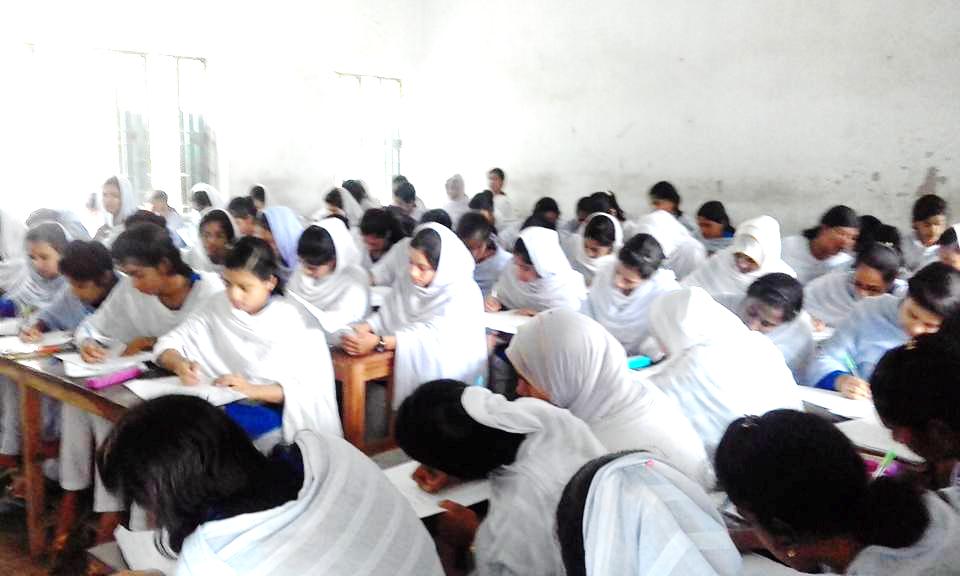 Make a chart some of  well known folk singers.
PAIR WORK
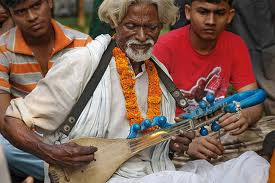 Write any two of  well known folk singers
Hason Raja
Shah Abdul Karim
Lalon
Pollikobi Jasim Uddin
Common people
People in general from different classes and occupations ,specially the country people, according to the text
Pair  Work
Read the text and write the famous  Folk Singers
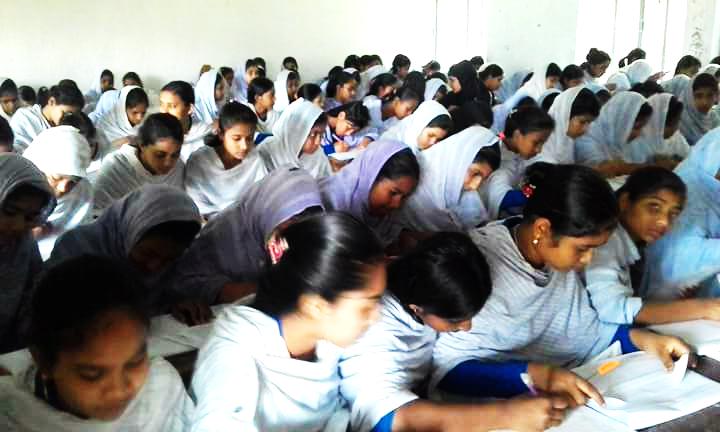 Let’s know the name of renowned Folk Singers
Ferdousi 
Rahman
Hachon
Raja
Mustafa
 Zaman 
Abbasi
Abbas
 Uddin
Let’s know the name of renowned Folk Singers
Shah 
Abdul
 Karim
Abdul 
Alim
Farida 
parvin
Shofiul
 Alom 
Raja
Group Work
Answer the following questions
1. Who usually likes our folk songs?
2. Can you name some well known folk singers?
3. Do you like folk songs? 
4. Who is your favourite singers?
Let’s discuss in groups
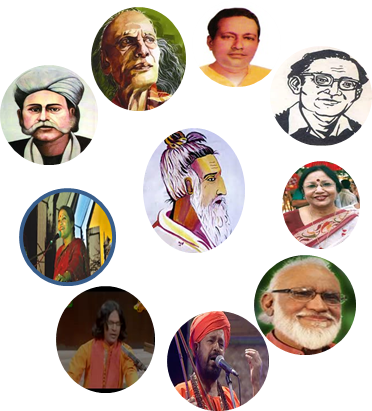 “Do you want more or less programs on folk songs on our TV channels ? Why ?
Thank you